REAPPOINTMENTS
November 15, 2023
AGENDA
Reappointment Defined
Timelines: Winter & Spring
Steps & Process
Report R0555 & Tips
Manual Entry 
Non-Reappointment
Q & A
REAPPOINTMENT DEFINED
REAPPOINTMENT DEFINED (part 1)
Many academic personnel appointed for a fixed term: quarterly, annual, or multiyear. Decision to Reappoint or Non-Reappoint.
Reappointment extends the fixed term end date
Voted on by eligible voting members
Final decisions by the dean/chancellor
ISC EIB mass uploads for annual and multiyear faculty 
Unit initiates quarterly faculty and non-faculty academic personnel
REAPPOINTMENT DEFINED (part 2)
What it isn’t…
Not a promotion
Not a change of academic title or rank
Not rehire after break in service
Not clock-managed mandatory review
IMPACTS!
Carefully managed reappointments establish solid foundation for several downstream processes 
Directly impacts the hiatus process
Directly impacts the merit process
Directly impacts pay, benefits and system access
Minimize overpayments and underpayments
Census & Annual reports
[Speaker Notes: Hiatus process impact: If someone is not reappointed correctly or for the period in which is intended, eligibility for summer hiatus can be impacted and result in benefit loss over the summer months for 9 month faculty
Merit process: if someone is not reappointed correctly or for the period in which is intended, the faculty member may not be reflected/listed/reviewed as eligible for merit
Pay/Benefits/System Access: if someone is not reappointed correctly or for the period intended, the faculty member’s status may be pay impacting (under/over), loss in benefits status, and ended in workday resulting in loss of access to UW systems
Census/Reporting: if someone is not reappointed correctly, it will produce inaccurate reporting for the annual census process which then is reflected in UW reporting on faculty data for the university]
TIMELINES: WINTER & SPRING
TIMELINES: NOTIFYING FACULTY
Faculty not notified in writing of non-reappointment, default to reappointment 

Winter decisions
9-month faculty: December 15 
12-month faculty: December 31	
Spring decisions
9-month faculty: March 15
12-month faculty: March 31
Notifications vary for: 
Quarterly-Appointed Faculty 
Non-Faculty Academic Personnel
Faculty initial appointment term
[Speaker Notes: Timelines: Due to Academic HR by 
Exception: Those in their first annual appointment have a shorter notification period:Mar 15: 9-month service periodMar 31: 12-month service period
Can reverse a non-reappointment.  Can NOT reverse reappointment]
DECISIONS DUE TO AHR
Winter spreadsheet: January 19, 2024
 Spring spreadsheet: March 15, 2024

Dean’s/Chancellor's office uploads completed spreadsheets to unit SharePoint folder.
WINTER DECISION TITLES
Research professor & research associate professor
Teaching professor & associate teaching professor
Lecturer full-time temporary
Lecturer part-time 
Clinical dental pathway (professor and associate professor)
Professor of practice
Artist/Senior Artist in residence (full-time)
WINTER: First-Year Faculty
Reappointment decisions generally postponed until spring, but some faculty show up on the Winter report
In these cases, list the faculty member as “Non-Reappoint” on the Winter spreadsheet
After the vote in the spring, these reappointment decisions and appropriate documentation, need to be added manually to Workday by the unit
SPRING DECISION TITLES
Affiliate titles*
Clinical titles (non salaried and salaried)*
Adjunct titles
Acting titles
Visiting faculty
Teaching associate
*clinical non-salaried and affiliate: only academic appointments updated centrally; position and compensation updated at the local level
[Speaker Notes: C]
STEPS & PROCESS
REAPPOINTMENT STEPS
Preparation:
Review OAP’s Reappointments website 
Review 2023-24 Reappointment Decision Instructions

Identify and Fix Workday Issues:
Academic Appointment Expiration Audit R0361 
Academic Appointment Data Issues Summary R0662
[Speaker Notes: End dates should be 6/15 or 6/30]
REAPPOINTMENT STEPS
Step 1: Download R0555: Appointments Eligible for Reappointment from Workday
Step 2: Faculty conducts reappointment vote
Step 3: Faculty makes recommendation to chair
Step 4: Chair makes recommendation to dean/chancellor
Step 5: Dean/chancellor informs faculty member in writing of reappointment/non-reappointment decision
[Speaker Notes: Run Spring or Winter reappointment report in Workday
Voting members are higher in academic rank or title to the employee under consideration
Advise: Faculty recommendation is communicated to the chair or program director, who then provides an independent recommendation to the dean or chancellor
The dean or chancellor makes the final decision to reappoint or not to reappoint.]
REAPPOINTMENT STEPS (CONT’D)
Step 6: Unit administrator completes spreadsheets
Records decisions of “Reappoint” or “Non-Reappoint” 
Records number of years for reappointment term
Annual appointments: 1-year only
Multi-year eligible appointments: 1-10 years
For non-reappoint decisions, leave reappointment term blank
[Speaker Notes: See OAP Reappointment website for term options.  
Associate teaching professors: 1-7 years
Teaching professors: 1-10 years]
REAPPOINTMENT STEPS (CONT’D)
Step 7: Unit administrators upload completed spreadsheet for Winter and Spring to SharePoint by respective due dates 
Step 8: OAP works with ISC to upload reappointments into Workday (position, appointment, compensation)
Step 9: Units audit information uploaded to Workday and implement any corrections
Step 10: Units identify and process re-appointments for manual entry
[Speaker Notes: ISC will upload reappointment information into Workday
Units need to ensure appointments are correct in Workday. 
Use OAP sextant for more information about academic reappointments in Workday
Would be nice to show Sextant. How to get there, log-in, talk through what is included.]
REPORT R0555 & TIPS
RUNNING REAPPOINTMENT REPORT
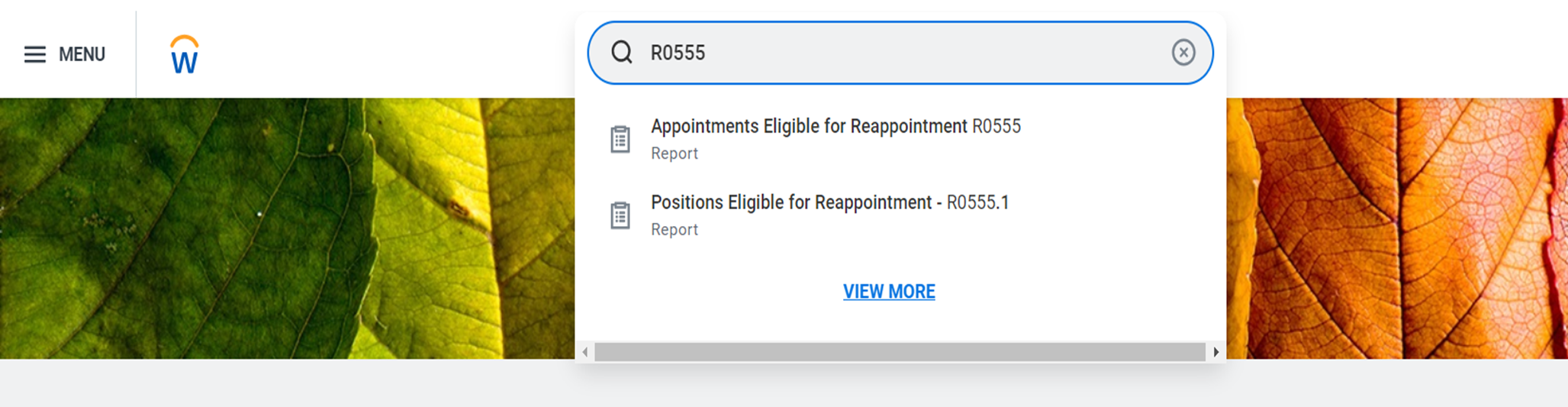 SELECTING REPORT CRITERIA
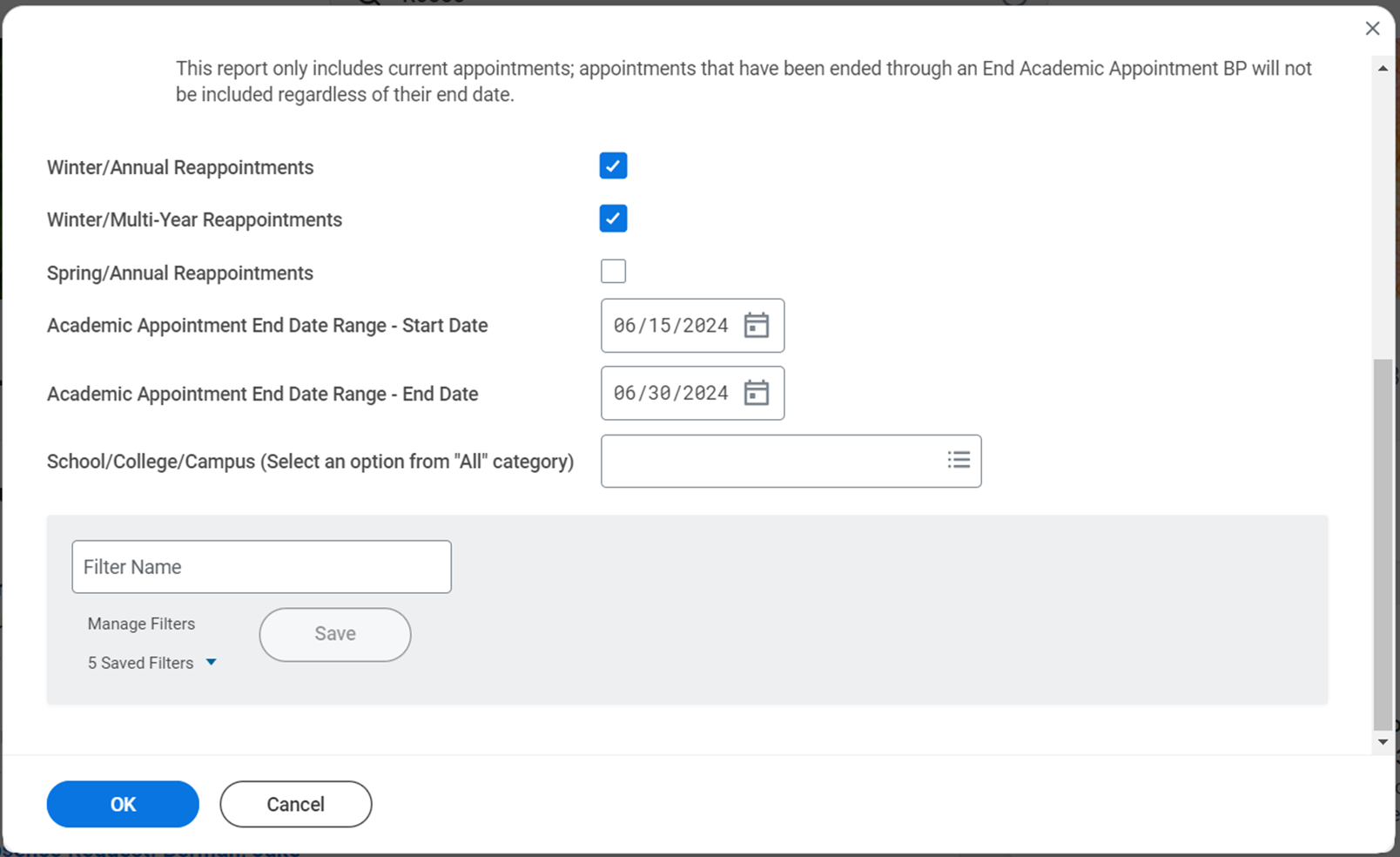 Choose your
school
Hit OK
SAMPLE REAPPOINTMENT SPREADSHEET
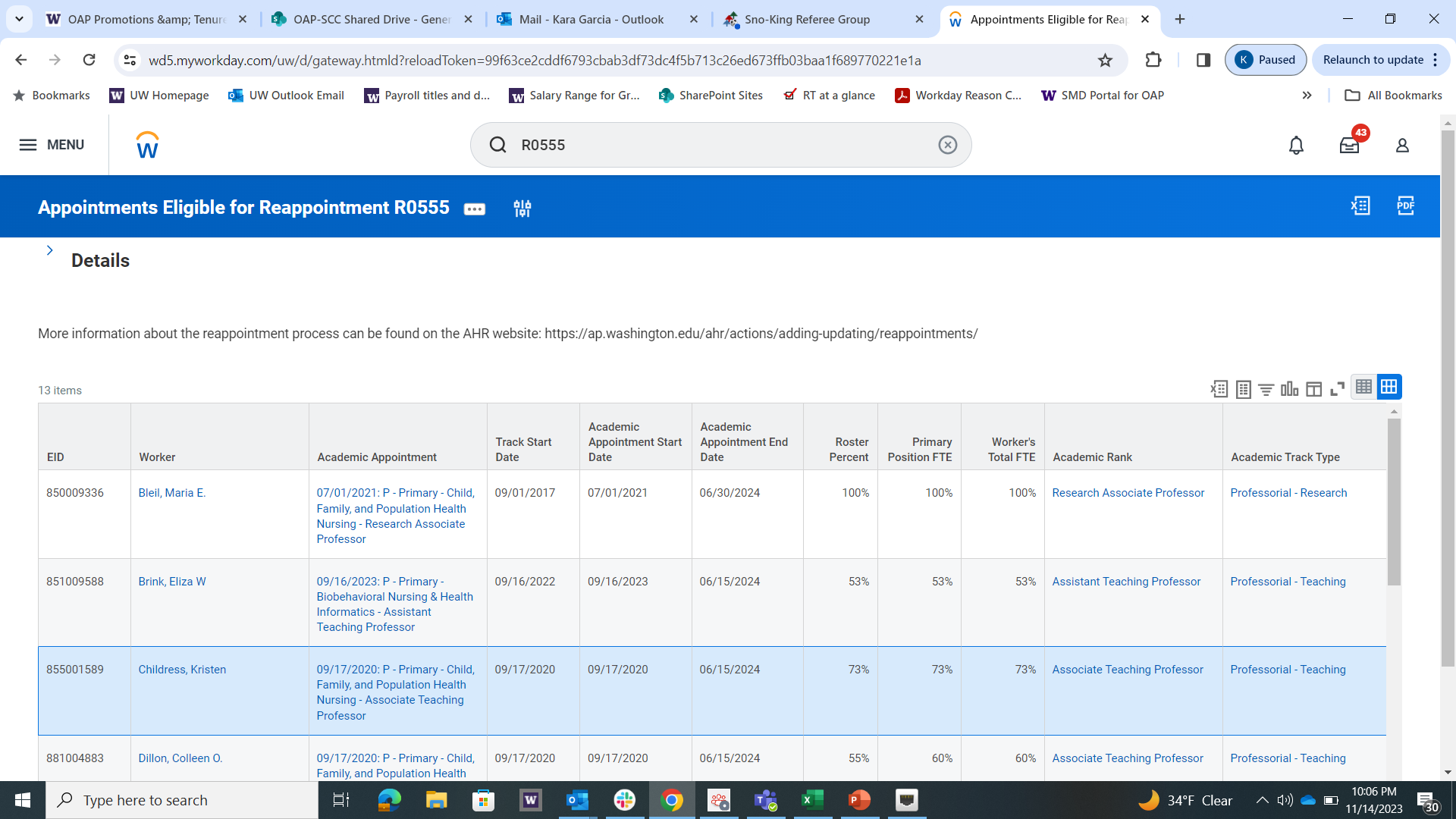 Download and Save Excel File
ADDING DECISIONS TO R0555
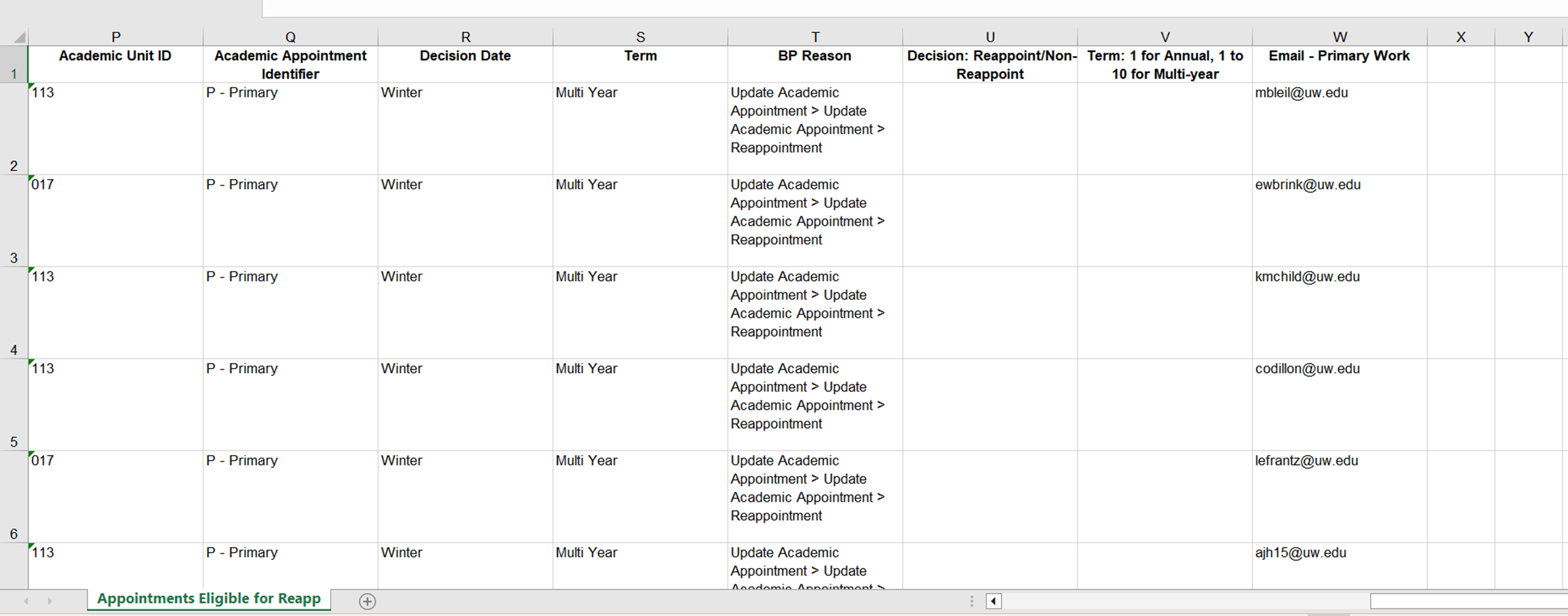 TIPS
Do not modify the spreadsheet. Any additions/corrections need to finalized in Workday before re-running R0555.

Only record “Reappoint/Non-Reappoint” and number of term years
Run and submit Winter and Spring reports separately
Only send one Winter and Spring spreadsheet per school/college/campus 
Send the final spreadsheet to AHR close to the due date so decisions are as final as possible
[Speaker Notes: Spreadsheet has important formatting necessary for correct processing. 
Rows added to the spreadsheets will not load correctly
When sending completed spreadsheets to AHR, please send only ONE spreadsheet from your school/college/campus dean’s office which includes the decisions for all departments.]
MANUAL ENTRY
UNIT MANAGED TITLES
Quarterly appointments  
Lecturers part-time temporary
Postdoctoral scholars*
Residents and fellows*
Visiting scholars & scientists*
Librarians
*Reappointment dates do not need to align with academic calendar
Clinical non-salaried & Affiliate: 
Only academic appointments updated centrally 
Position and compensation updated at the local level
[Speaker Notes: Visiting academic staff = manual
Visiting faculty (prof) = Spring
UW SoM GME office for Resident & Fellow EIB]
MANUAL ENTRY: QUARTERLY
Quarterly Appointments (Reappointment may occur on a quarterly basis)
Artist in residence for two quarters or less
Lecturer part-time temporary for two quarters or less
Teaching associate for two quarters or less
[Speaker Notes: Such as…. Not a complete list.  Managed in unit through the year]
MANUAL ENTRY: FALLOUTS
Fallouts - If an ISC submitted “reappoint” action cannot be centrally processed in Workday, units need to manually enter it 

If included on Winter/Spring spreadsheets, no additional documents need to be uploaded
CLINICAL NON-SALARIED & AFFILIATE
Only Appointment extensions for clinical non-salaried and affiliate titles will be centrally uploaded to Workday

Updates to paid positions and compensation need to be entered manually by unit administrators. This includes:
Extending position and compensation end dates 
Lateral moves from paid to unpaid academic
[Speaker Notes: If changes to paid status (paid/unpaid) = manually at unit
If Unpaid Academic continuing = no updates needed]
WORKDAY BUSINESS PROCESSES
Update Academic Appointment > Update Academic Appointment > Reappointment 

Change Job > Data Change > 02 – Reappointment (Academic Only)

Compensation > Base Pay Change > Extend Compensation Actual End Date

Maintain Worker Documents – Upload Reappointment Letter
R0321: Upcoming End Employment Dates
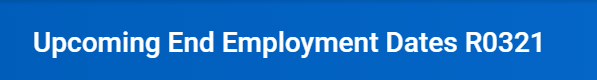 Run to identify position end dates for: 
clinical/affiliate faculty currently in paid status
emeritus and visiting faculty whose positions need to be manually reappointed
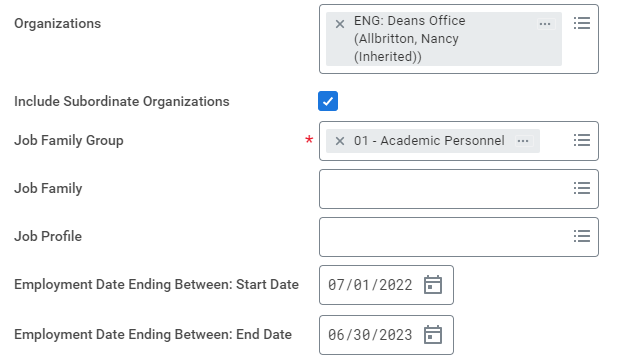 [Speaker Notes: Timelines: Due to Academic HR by]
NON-REAPPOINTMENT
NON-REAPPOINTMENT
All non-reappointment actions must be confirmed in writing and entered manually in Workday
Issue Non-Reappointment letter by deadline
Record Non-Reappoint on Winter/Spring Spreadsheet
Action Item: Terminate Employee > Separation > Fixed Term Job Ended (Do NOT use the “Involuntary” reason code)
Action Item: End Academic Appointment Track > End Academic Appointment > End of Term Appointment
[Speaker Notes: The submission of the completed spreadsheet fulfills the obligation to notify AHR of reappointment decision and no additional documents are required.
However, units need to notify the faculty member of non-reappoint 30 days before the end of their current appointment end date.
Make sure to end not only the position but the academic appointment and visa versa
Terminating does not require documentation into workday – the spreadsheet again is documentation enough.]
NON-REAPPOINTMENT: NOTES
If academic personnel has appointment(s) in another unit, coordinate to ensure correct configuration in Workday 

Non-Reappointment in your unit, retaining active appointment in another unit 
Coordinate transfer into the other unit 
Academic personnel does not have a position in your unit
Only end the academic appointment
Do not implement termination
REAPPOINTMENTS W/ CHANGES
Written acknowledgement from the appointee is needed in the following circumstances:
Change in appointment period 
Change of supervisor
Change in general duties/responsibilities
Change in FTE
RESOURCES
Reappointment instructions
Faculty Code Section 24 
Sextant
UW Provost Lecturer Appointment Guidelines
Workday user guides
Service periods
AHR Contacts
[Speaker Notes: Pause on this screen for people to take photos of the links 
Could also mention that this would be good one to capture.]
Q&A
Does the faculty vote on a recommendation for the term length?
The faculty are only voting on the reappointment action. The reappointment term length is determined by the chair, and whether that happens before or after the vote is up to the unit to decide.
When are the automatic uploads done?
Generally, within four weeks of the deadlines. 
When the code states the dean/chancellor provides notification of a decision, is it possible for that notification to come from an associate dean?
If the authority has been delegated from the dean to the associate dean, then yes.
Q&A
What if someone isn’t on the spreadsheet who we expect to be?
You should check Workday to make sure the person’s end date is correct. The R0555 report is generated based on academic appointment end dates, so if a person you expect to be on the report is not accounted for, it is likely that their end date in Workday is incorrect. DO NOT add people to the report.
Does the FTE for a reappointment need to be static?
Yes. There are circumstances where FTE can temporarily be adjusted, but contracted FTE should not be changed.
IMPACTS!
Carefully managed reappointments establish solid foundation for several downstream processes
[Speaker Notes: Hiatus process impact: If someone is not reappointed correctly or for the period in which is intended, eligibility for summer hiatus can be impacted and result in benefit loss over the summer months for 9 month faculty
Merit process: if someone is not reappointed correctly or for the period in which is intended, the faculty member may not be reflected/listed/reviewed as eligible for merit
Pay/Benefits/System Access: if someone is not reappointed correctly or for the period intended, the faculty member’s status may be pay impacting (under/over), loss in benefits status, and ended in workday resulting in loss of access to UW systems
Census/Reporting: if someone is not reappointed correctly, it will produce inaccurate reporting for the annual census process which then is reflected in UW reporting on faculty data for the university]
THANK YOU!